Stage 2: Analyze
[Speaker Notes: SHOW the Stage 2 title slide.]
What is the Analyze Stage?
2
The analyze stage is focused on investigating and validating the reasons for a well specified school problem or opportunity.
It generates appropriate and doable solutions that address the requirements of the various stakeholders of the School.
It translates identified solutions into major activities reflected in an improvement plan.
6-2
3
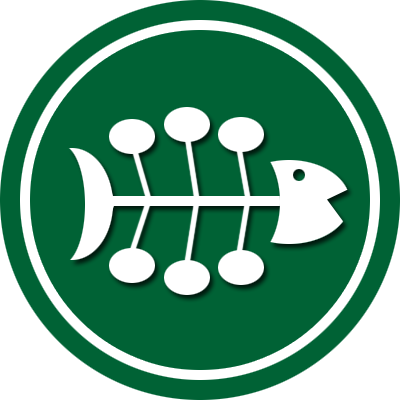 Stage 2: Analyze
Step 5: Root Cause Analysis
[Speaker Notes: TELL the participants: 
In this unit, our learning objectives are:
Understanding basic concepts on causal analysis.
Being able to identify, validate, and prioritize root causes using appropriate tools.]
Analyze – Steps
Implementation Plan
Budget and Cost Management Plan
Resource Plan
Risk Management
Process Simplification
Visual Management
Good Housekeeping
Mistake Proofing
Idea Generation Technique
Future Process Map
Root Cause Analysis
Common Mistakes in Root Cause Analysis
Types of Root Cause Analysis
Validation of Root Causes
6-4
5
Key Message
To address the focused problem statement, we need to identify the ROOT CAUSE of the problem and come up with APPROPRIATE and RELEVANT SOLUTIONS.
6-5
[Speaker Notes: TELL the participants:
Our focus is on identifying root causes. The root causes must be within the boundaries of the process scope. Only entities identified in the SIPOC must be discussed in the Root Cause Analysis.]
Outline
Root Cause Analysis
Common Mistakes in Root Cause Analysis
Types of Root Cause Analysis
Cause and Effect Analysis
Why-why Analysis
Cause and Effect vs. Why-Why Analysis
Validation of Root Causes
6-6
[Speaker Notes: SHOW the outline slide.]
What is a Root Cause?
It is the deepest underlying cause, or causes, of problematic symptoms within any process.

If resolved, would result in elimination, or substantial reduction, of the symptom.
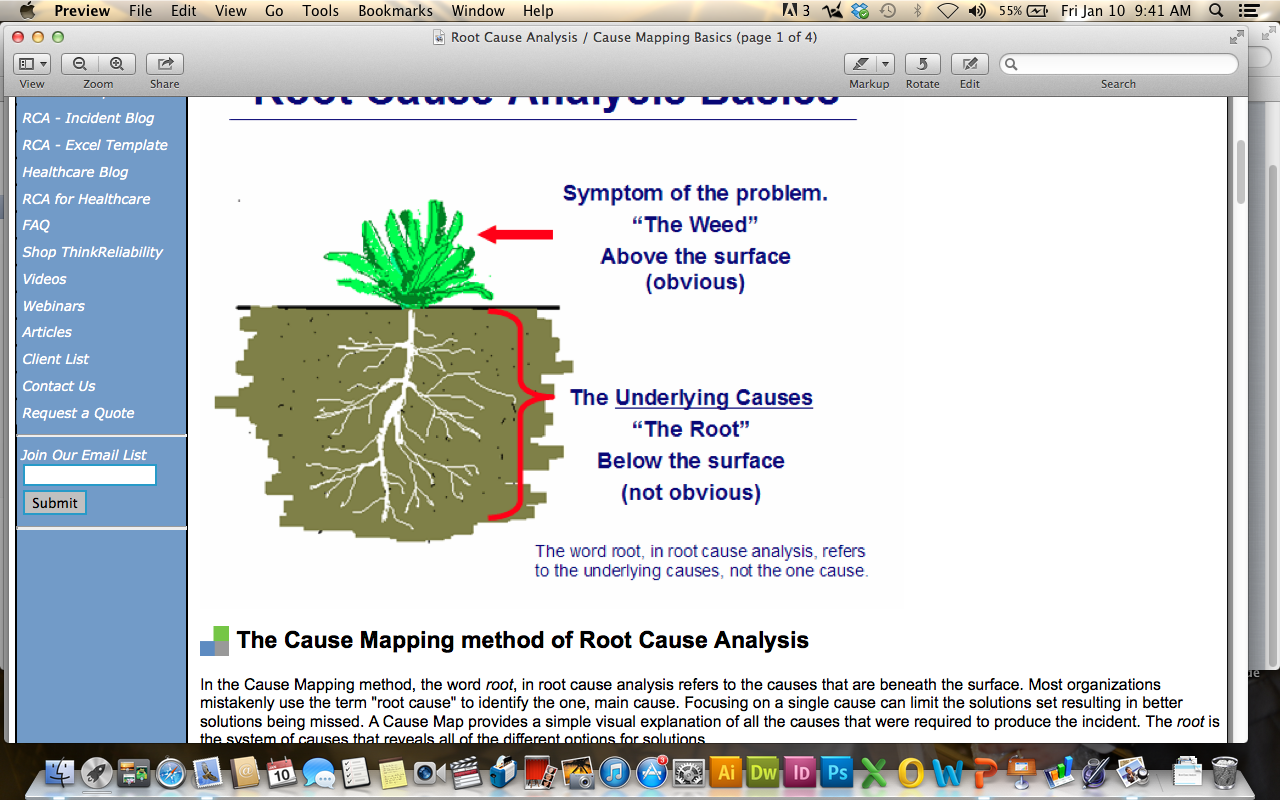 6-7
[Speaker Notes: TELL the participants:
Other organizations differentiate between contributory or proximate causes and root causes. Often, the most immediate or obvious cause is mistakenly identified as the root cause when, instead, it is simply the most proximate contributory cause, which itself has much deeper roots.
 
Example: Often, blame is first centered on an individual. Although an individual may have indeed committed an error that resulted in a problem, a deeper cause may be found in areas such as the individual's training, the individual's scheduling, the individual's assignment of duties, clarification of duties, supervision, work environment, or any of a host of other issues. Most people involved in root cause analysis understand that the vast majority of root causes are system-based rather than individual-based.]
Why do Root Cause Analysis?
Reality - fix symptoms without regard to actual causes
Jumping to solutions
Root Cause Analysis - structured and thorough review of problem designed to identify and verify what is causing the symptoms
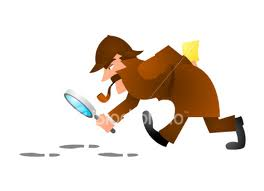 6-8
[Speaker Notes: TELL the participants:
Performing RCA requires complete honesty and no predetermined assumptions. Otherwise, these may lead the team to ignore the real causes of the problem.]
PROBLEM
Effect or end - result of a cause 
or combination of causes
CAUSE
Factor which contributes to the occurrence of a problem
Uneven distribution of workload
High unproductive time
Inaccurate information/entries in
the DBM forms
High rework rate/increasing  backlog
Increasing rework rate on report
preparation
High cost of operations
Increasing percentage rate of the 
delay in the processing of  vouchers
Frequent computer breakdown
Low NAT score
Lack of teachers
Work overload
High absenteeism rate
Problem vs. Cause
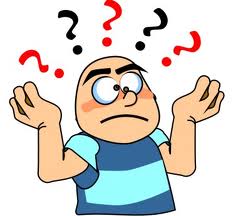 3.1-9
[Speaker Notes: TELL the participants:
It is important to differentiate a cause from a problem. 
It is possible that during analysis, the CI team will find out that there are other causes in between. This triggers the need to investigate further in the analysis (exhaustive analysis).]
Classifications of Potential Causes
Direct Cause: cause that directly resulted in the occurrence
Example: Absenteeism  Low Grade

Contributing Cause: a cause that indirectly resulted to the occurrence, but by itself would not have caused the occurrence
Example: Body Mass Index (BMI) Student Grades

Root Cause: cause that, if corrected, would prevent recurrence of this and similar occurrences 
Example: Use of unfamiliar words in Math problems (e.g. combine)  Student Test Score
6-10
Common Mistakes in Root Cause Analysis
6-11
[Speaker Notes: INTRODUCE Common Mistakes in Root Cause Analysis.]
Common Mistakes in RCA
Missing link between causes.
Focusing on the who, not on the why.
Causes that begin with “no”, “none”, “lack of”.
Causes identified are non-standard occurrence.
Causes that are disguised solutions.
Bias in identification of the causes.
6-12
[Speaker Notes: DISCUSS the common mistakes.]
Common Mistake #1
Missing link between causes.
Problem
Root Cause
Students are unable to correctly follow test instructions.
Test instructions are long.
Why?
6-13
[Speaker Notes: Tell the participants:
Not following directions  Students do not understand the instructions]
Common Mistake #2
Focusing on the who, not on the why.
Problem
Root Cause
Students are unable to correctly follow test instructions.
Students do not understand the instructions.
Teachers are incompetent in giving instructions to students.
Why?
Why?
Problem
Root Cause
Copying of assignments take more than 10 minutes.
Students are slow in writing.
Students are unskilled in writing.
Why?
Why?
6-14
Common Mistake #3
Causes that begin with “no”, “none”, “lack of”.
Problem
Root Cause
Giving of instructions for group activities take more than 10 minutes.
Teachers write the instructions on the board.
No Visual Aids
Why?
Why?
6-15
Common Mistake #4
Causes identified are non-standard occurrence.
Problem
Root Cause
Preparation of projector in class take more than 10 minutes.
Brownout
Why?
6-16
Common Mistake #5
Causes that are disguised solutions.
Problem
Root Cause
Giving of instructions for group activities take more than 10 minutes.
Instructions of teachers are unclear for students.
Lack of training 
for teachers in giving instructions
Why?
Why?
6-17
Common Mistake #6
Bias in identification of the causes.
Root Cause
Problem
Test Instructions are long.
Students do not understand the instructions.
Students are unable to correctly follow test instructions.
6-18
Cause and effect Analysis
6-19
[Speaker Notes: INTRODUCE Cause and Effect Analysis.]
Cause and Effect Diagram
Also known as the Fishbone Diagram or the Ishikawa Diagram
A tool for organizing and establishing the relationship of the causes of a problem.
6-20
[Speaker Notes: TELL the participants:
Ishikawa diagrams were popularized by Kaoru Ishikawa, a Japanese organizational theorist, in the 1960s. Ishikawa pioneered quality management processes in the Kawasaki shipyards and became one of the founding fathers of modern management.]
Cause and Effect Diagram
Visual display of the list of possible causes
Classify causes into categories and themes
Examples: 4Ms - materials, machines, methods, and man; PRIME U – persons, raw materials and supplies, information, method, equipment, utilities
Reveals gaps in existing knowledge
Helps team reach common understanding of why problems exists
6-21
Steps in constructing the C & E Diagram
State the problem (at the right end of the backbone) 
Identify major categories
Brainstorm sub-causes per category
Check for completeness of sub-causes
Pinpoint all the root causes (encircle endpoints) 
Verify all root-causes
Identify true and real root causes of the problem
6-22
Cause and Effect Analysis4M’s
CAUSE
EFFECT
Feedback not given to students
Involvement in household chores
Forgetfulness
Methods
Unable to review
Man
Absenteeism
Unprepared to teach
Delays in lesson topics
Assessment
Teaching
Students
Teacher
Review
Focus Statement Problem
Inconsistent methods
Absenteeism
Limited Time
Insufficient copies
Curriculum
Books
Computers
Inappropriate content
Projector
Exams
Insufficient No.
Outdated software
Outdated
Insufficient No.
Preventive maintenance
Sharing of exam papers
Machines
Materials
6-23
[Speaker Notes: Tell the participants:
Equipment – facilities like blackboard, projector, computers
Materials – books, exams, curriculum
People – teacher, students
Procedures – Teaching, Review, assessments/testing]
Cause and Effect AnalysisPRIME U
CAUSE
EFFECT
Persons
Utilities
Information
Method
Problem
Raw Materials
And Supplies
Equipment
6-24
Mistakes in C & E Diagram
Too many categories but lack details
Too focused on a specific category
Limited to a category
Lack of depth
6-25
[Speaker Notes: DISCUSS the mistakes in the cause and effect diagram.]
Mistakes in C & E Diagram #1
Too many categories but lack details
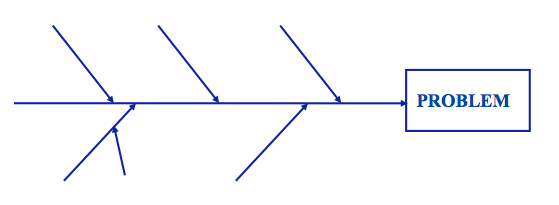 6-26
Mistakes in C & E Diagram #2
Too focused on a specific category
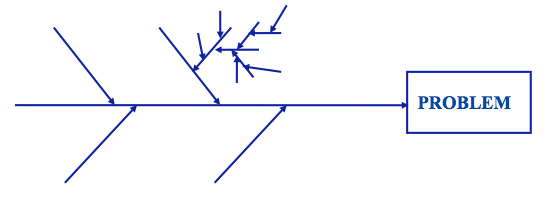 6-27
Mistakes in C & E Diagram #3
Limited to a category
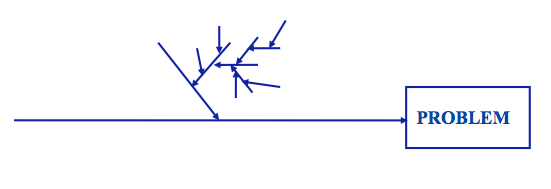 6-28
Mistakes in C & E Diagram #4
Lack of depth
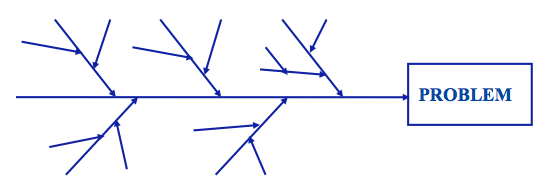 6-29
Why-Why Analysis
6-30
[Speaker Notes: DISCUSS the why-why analysis.]
Why-Why Diagram
A Why-Why Diagram is a Tree Diagram where each child statement is determined simply by asking 'why' the parent occurs.
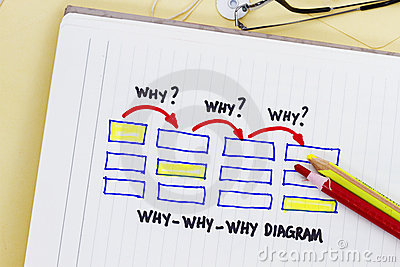 6-31
[Speaker Notes: Tell the participants:
It is very similar in use to a Cause-Effect Diagram, and techniques may be borrowed from Cause-Effect Diagram or Fishbone diagram. It forces the team to drill down to the underlying reasons as why certain causes are observed or stated until we end up with a cause that can be directly addressed.]
Why-Why Analysis
A systematic approach in determining all the contributors to a problem by asking a series of Why questions. 
Describe the problem in specific terms
For each likely cause ask, “Why did this happen?”
Continue for a minimum of five times
Show logical relationship of each response to the one that preceded it
Stop when the team has enough information to identify the root cause
6-32
Etc.
Problem
A
Problem
B
Problem
C
Problem
D
Problem
E
Problem
F
Problem
G
Problem
H
Problem
I
Problem
J
Problem
K
Problem
L
Problem
M
Local focus 
on causes
“Ask the question
‘Why’ five times”
Why?
Wider focus
on causes
1.	Why did X happen?
	Because of W.
2.	Why did W happen?
	Because of V.
Why?
Wider focus
on causes
3.	Why did V happen?
	Because of U.
Why?
Wider focus
on causes
4.	Why did U happen?
	Because of T.
Why?
Wider focus
on causes
5.	Why did T happen?
	Because of S.
Why?
Wider focus
on causes
“The Five Whys” and Mile-Deep Thinking
6-33
[Speaker Notes: TELL the participants: 
The Five Whys force us to do deep thinking and reasoning towards specifying the root causes of the certain problems. However, in practice, other problems are also likely to be affected by the same root causes. Addressing the root causes may then raise unintended benefits to the project.]
Steps in using the Why-Why Analysis
Identify specific problem.
Ask why problem happens.
If the answer is not the root cause, ask why again.
6-34
[Speaker Notes: TELL the participants:
Simple Questions  Simple Answers
Write down the specific problem. Writing the issue helps formalize the problem and describe it completely. It also helps other team members focus on the same problem.
Ask why the problem happens and write the answer below the problem. 
If the answer you just provided doesn’t identify the root cause of the problem that you wrote down in Step 1, ask "why?" again and write that answer down.
Loop back to step 3 until the team is in agreement that the problem’s root cause has been identified.]
When answering Why Questions, you should:
Visualize the object or situation 
Put the object in front of you 
The why-answers should go smaller and smaller 
Be patient! The end of the chain is your bridge to the permanent solution
6-35
When is a Cause a Root Cause?
Would the problem have occurred if the cause had not been present?
Will the problem reoccur as the result of the same cause if the cause is corrected or dissolved?
Will correction or resolution of the cause lead to similar events?
6-36
[Speaker Notes: Tell the participants: 
Make use of the concept of common and specific causes. Common causes  fundamental. Specific causes  assignable 
Some Indicators:
You run into a dead end asking what caused the proposed root cause.
Everyone agrees that this is a root cause.
The cause is logical, makes sense, and provides clarity to the problem.
The cause is something that you can influence and control.
School improvement teams and others using root cause analysis often wonder when to stop seeking cause and make the decision that sufficient data and effort have been used to arrive at a reasonable root. This is often a judgment call that will improve with experience. Often, the lack of data and the pressures of time frustrate the effort and force it to halt at a level below the surface symptom, but perhaps not as deep as must it ultimately go. In my view, this is the reality of life in a less-than-perfect world. Using the above guides and common sense, however, teams can usually arrive at a proximate area of cause or causes that if dissolved, or reduced, will remedy or reduce the symptom. Teams, however, should not allow timidity or fear to block deeper discovery of issues that may be related to culture or deeper organizational elements.]
Why-Why Diagram on Late Grades Issuance
Teachers are not concerned on the timely distribution of grades
Teachers are allowed to submit beyond the deadline.
Grades are distributed to the students beyond the 7 days policy
The grades have to be approved by the Vice Principal
To check for computation errors.
The recording and computation of grades are done manually
6-37
Narrowing Explanations in Why-Why Analysis
Step 1: Eliminate explanations that are not within your control
Over what do we believe we have control (e.g., students completing homework, parents supporting their students, etc.)?
What factors are beyond our influence?
Would others agree? Are we thinking too broadly, too narrowly, or accurately?
6-38
[Speaker Notes: Tell the participants: 
Do not be limited by categories. Categories are intended to give your RCA a place to start, to organize data gathering. Ultimately, the nature of the problem “symptom” should be your guide on the “best fit” common cause areas for your RCA.]
Narrowing Explanations in Why-Why Analysis
Step 2: Evaluate the quality of your explanations (reach consensus on which ones to keep)
Criterion: The explanation derives logically from the data
Can we articulate the connection(s) we see between the data and our explanation(s)?
Does our explanation reflect a genuine situation, but one that is not related to this data?
Can we tell the story of how our explanation could lead to the patterns we see in our data?
Criterion: The explanation is specific enough to be testable
Is the language specific enough to be clear to someone who was not part of our discussion?
Are there any vague terms?
Can we describe how we would we test the explanation?
Criterion: The explanation is plausible
Does any research support this thinking?
If we base any planning steps on this explanation, do we anticipate meaningful results?
6-39
[Speaker Notes: Tell the participants:
The following criteria can be applied by your team to evaluate the current list of explanations and to whittle your list down to the ―best thinking available across the team. Use the questions below each criterion to help check the thinking of your team. Eliminate explanations that fail to meet these criteria.]
Narrowing Explanations in Why-Why Analysis
Step 3: Clarify the language used in your explanations
Consider the following questions to clarify remaining explanations.
Do our explanations make sense to someone else reading or hearing them for the first time?
Is our explanation complex enough to help us to better understand a complex situation?
What other questions do our explanations lead us to in order to make the picture more complete?
Does this explanation identify an area of concern?
6-40
[Speaker Notes: Tell the participants: 
Do not get “bound” by categories. Categories are intended to give your RCA a place to start—to organize data gathering.
Ultimately, the nature of the problem “symptom” should be your guide about the “best fit” common cause areas for your RCA.]
C & E Analysis vs. Why-why Analysis?
6-41
[Speaker Notes: DISCUSS the differences between C&E analysis and Why-why analysis.]
C & E Analysis vs. Why-why Analysis?
6-42
Example: Why-Why Diagram for the Preparation of the Lesson Plan Get  from Baliwagan CES
Time constraint
Diversity of learners
6-43
[Speaker Notes: CLARIFY the differences through the use of examples.]
Why-Why Diagram for Update/Improve Instructional Materials
Diversity of learners
Time consuming
6-44
Why-Why Diagram for Set Classroom Environment
No qualified K to 12 Teacher in Grade 1
Desks are not suitable for group activities
6-45
Why-Why Diagram for Delivery of Instruction
Length of service and experience
Different ways in delivering the lesson
6-46
Why-Why Diagram for Evaluating Pupils
6-47
Summary of Why-Why Diagram
Uncontrolled Root Causes	 Minor Root Causes
 ● Diversity of Learners	     	  ●  No ceiling
 ● Slow readers can’t easily 	  ●   Desk are not suitable 	cope up 				 for group activities
 ● Required to follow the			
	   design				     		
 ●  Length of service and
        experience
 ●	  Lack of Learner’s Materials
	   in Filipino
6-48
Activity: Root Cause Analysis
Based on your group’s Focused Problem Statement, Perform a root cause analysis using either the Fish Bone Diagram (Ishikawa Diagram) or the Why-Why Diagram.

Time: 15 minutes
6-49
Validation of Root Causes
6-50
[Speaker Notes: INTRODUCE Validation of Root Causes.]
Validation of Root Causes
Plan for data collection (X and Y relationship)
Identify data to be collected following the Apples-to-Apples Comparison Rule 
Collect data for each identified root cause
6-51
[Speaker Notes: TELL the participants:
Because C&E analysis and Why-Why analysis can both arise from a brainstorming of possible causes, it is important to validate whether the root causes are real or not. 

After verifying whether the root causes are real, the team must then identify how much the causes contribute to the problem and if solving these causes is within the control of the CI Team. 

Once all this is done, we are ready to develop solutions to address the problem and improve our processes.]
Validation of Root Causes
Analyze and display results using quantified data and graphs/diagrams (discussed in Step 4: Focused Problem Statement) 
Scatterplot (Continuous vs. Continuous)
Stratified Histogram (Continuous vs. Discrete)
Stratified Line Graph (Continuous vs. Discrete)
Stratified Scatterplot (Continuous vs. Discrete)
6-52
Activity:
Prioritizing Valid Causes and Identifying Objective Statements 
Using the Validated  root causes, arrange the root causes in order of priority.
6-53
Validation of Root Causes
6-54
Closing Point
Now that we have identified the root cause of the problem, we can think of solutions on how to address the root cause to reduce or eliminate the problem.
6-55